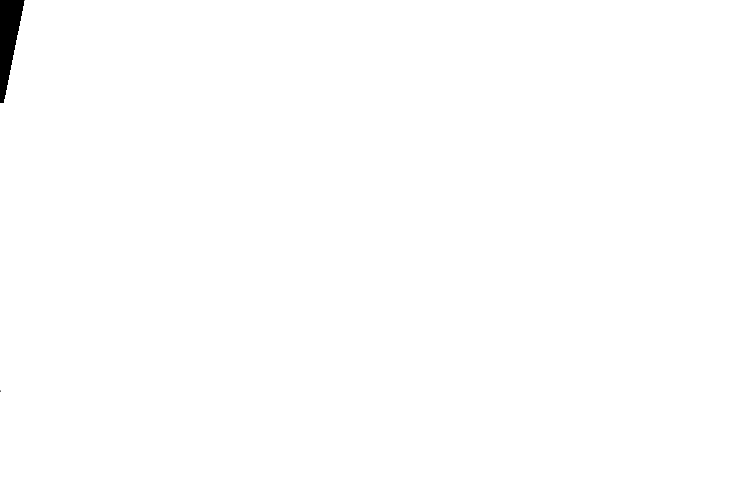 الكتاب المقدس المفتوح
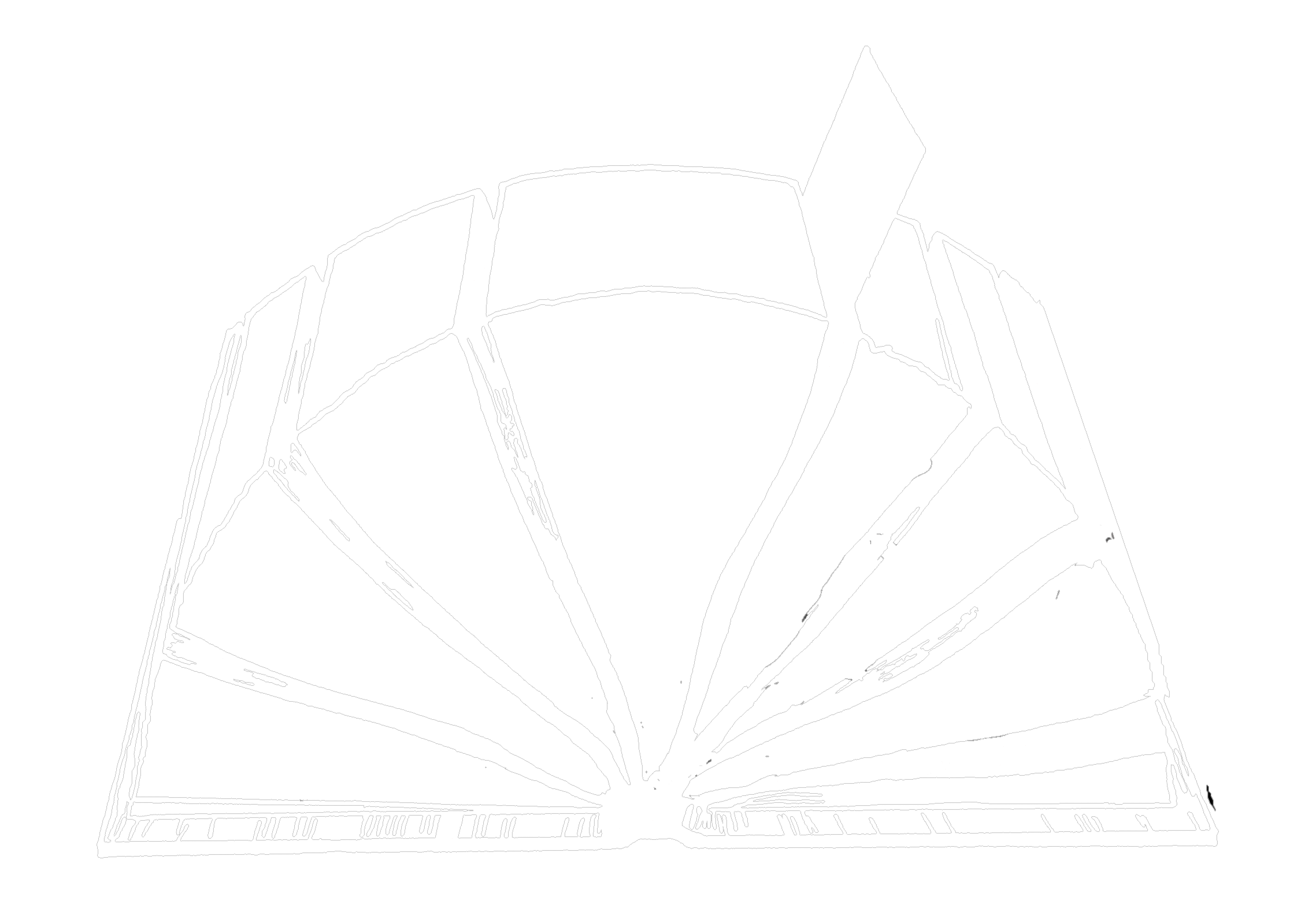 أجزاء و مقاطع
صممها د. جون فرايمان، تكساس، أمريكاتم تدريسها بواسطة الدكتور ريك غريفيث، المؤسسة الأردنية اللاهونية جميع الملفات بعدة لغات للتحميل مجانًا في   BibleStudyDownloads.org
منظم ... متدرج ... خالد
A Ministry of ScriptureTechnologies International
2
9.65.06.
04
©2006 TBBMI
[Speaker Notes: نسمي هذا القسم، الكتاب المقدس المفتوح .... لأننا…   
////          سوف نستكشف أجزائه ومقاطعه.
الآن، ربما بدأتم في تطوير ملف الكتاب المقدس الذهني الخاص بكم. 
لذا... الأفكار التي ستعرض لاحقاً ستريكم أن 
////           كلمة الله هي بناء تتدرجي، منظم - لا حدود زمني لقيمتها الروحية... تحتوي على   مجموعة لا تضاهى من الأدب التي عليها يمكنكم وضع إيمانكم وثقتكم الكاملة – في كتّابها، في رسالة الخلاص التي تقدمها، في إرشاداتها الروحية المؤكدة لكل إنسان على هذا الكوكب.]
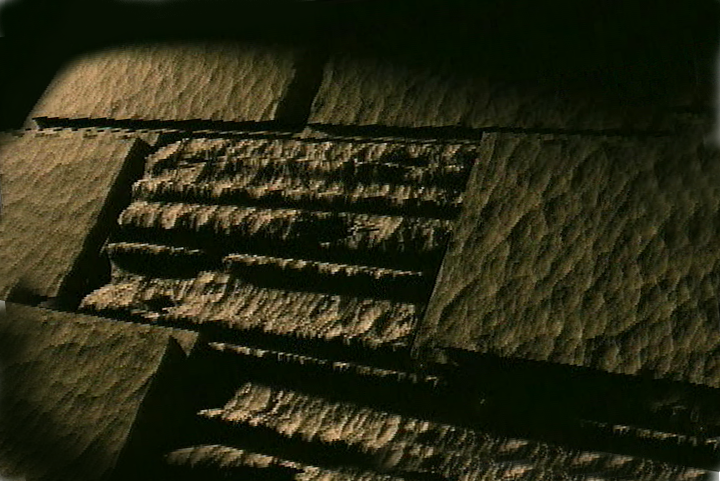 الكتاب المقدس... بالأساس
©2006 TBBMI
[Speaker Notes: سننظر اليوم إلى شيء مختلف تماماً عن موعظة الكتاب المقدس العادية. بدلاً من ذلك أريد ن أقدم لكم أكثر نظرة عامة مفيدة  رأيتها عن الكتاب المقدس. تم تطوير هذا من قبل د. جون فريمان في الولايات المتحدة الأمريكية الذي التقى بيسوع وجهاً لوجه في عام 2016. هناك العديد من الأشياء التي لم أتعلمها أبداً إلا بعد أن حصلت على درجة الدكتوراه في عرض الكتاب المقدس!]
الجزء السادس
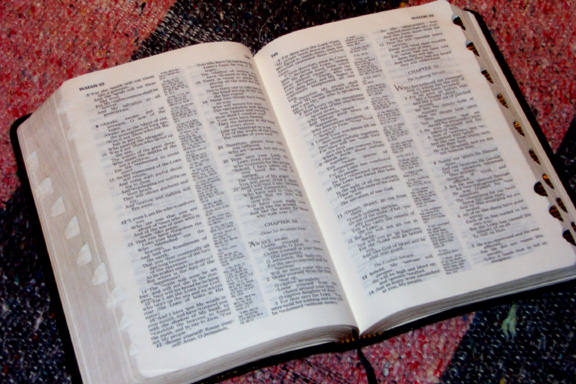 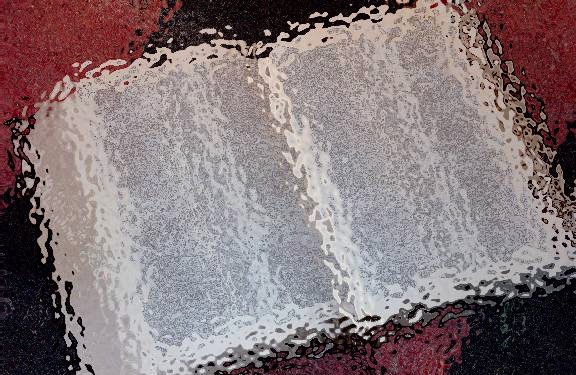 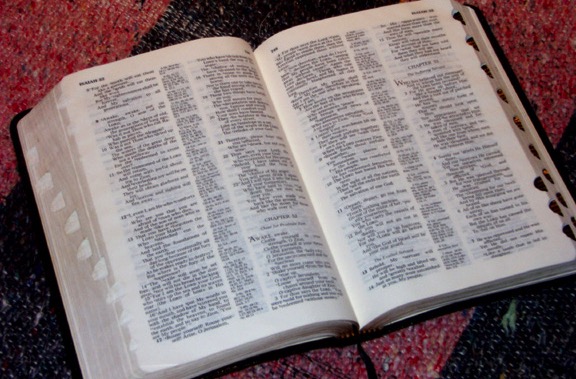 "الكتاب المفتوح"
(نعم ، كتاب منظم!)
الكتاب المقدس... بالأساس
02
© 2006  TBBMI
[Speaker Notes: نعم ... إنه كتاب منظم! لذا دعونا نخطو خطوة كبيرة إلى الأمام في هذا العرض الموسّع - كما قلنا - "الوثيقة الأساسية لإيماننا." هذا هو الجزء السادس من "الكتاب المقدس... بالأساس"، الجزء الذي نسميه الكتاب المقدس المفتوح.]
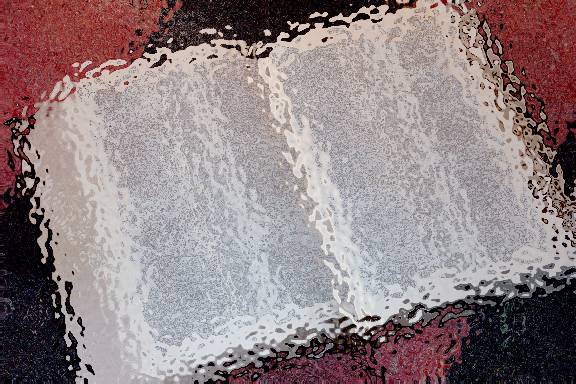 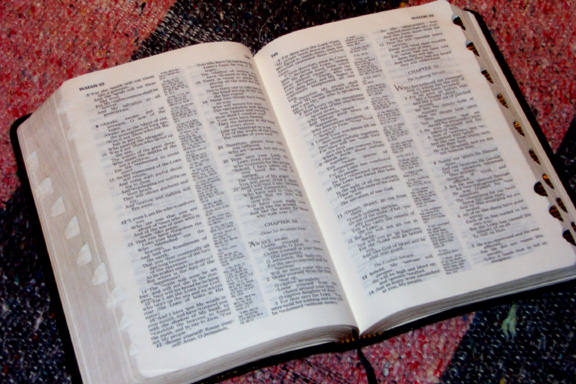 الآن …
نشرّح 
ونفصل
9.65.06.
03
©2006 TBBMI
[Speaker Notes: سنقوم اليوم بتفصيل الكتاب المقدس وتفسير وتوضيح بعض أجزائه وأقسامه المميزة.
يختلف ترتيب اسفار الكتاب المقدس اليوم اختلافاً كبيراً عما كان عليه زمن أسلافنا القدماء. لكن مع أسفاره المتنوعة ورسالته الأبدية هي نفسها، عبر آلاف السنين.]
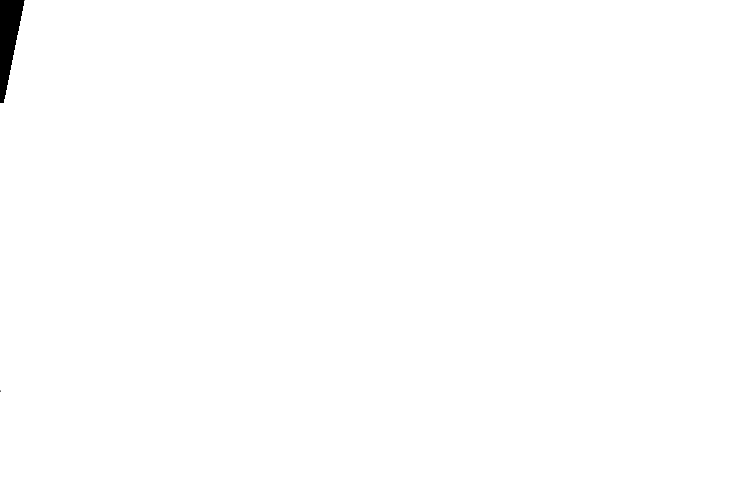 الكتاب المقدس المفتوح
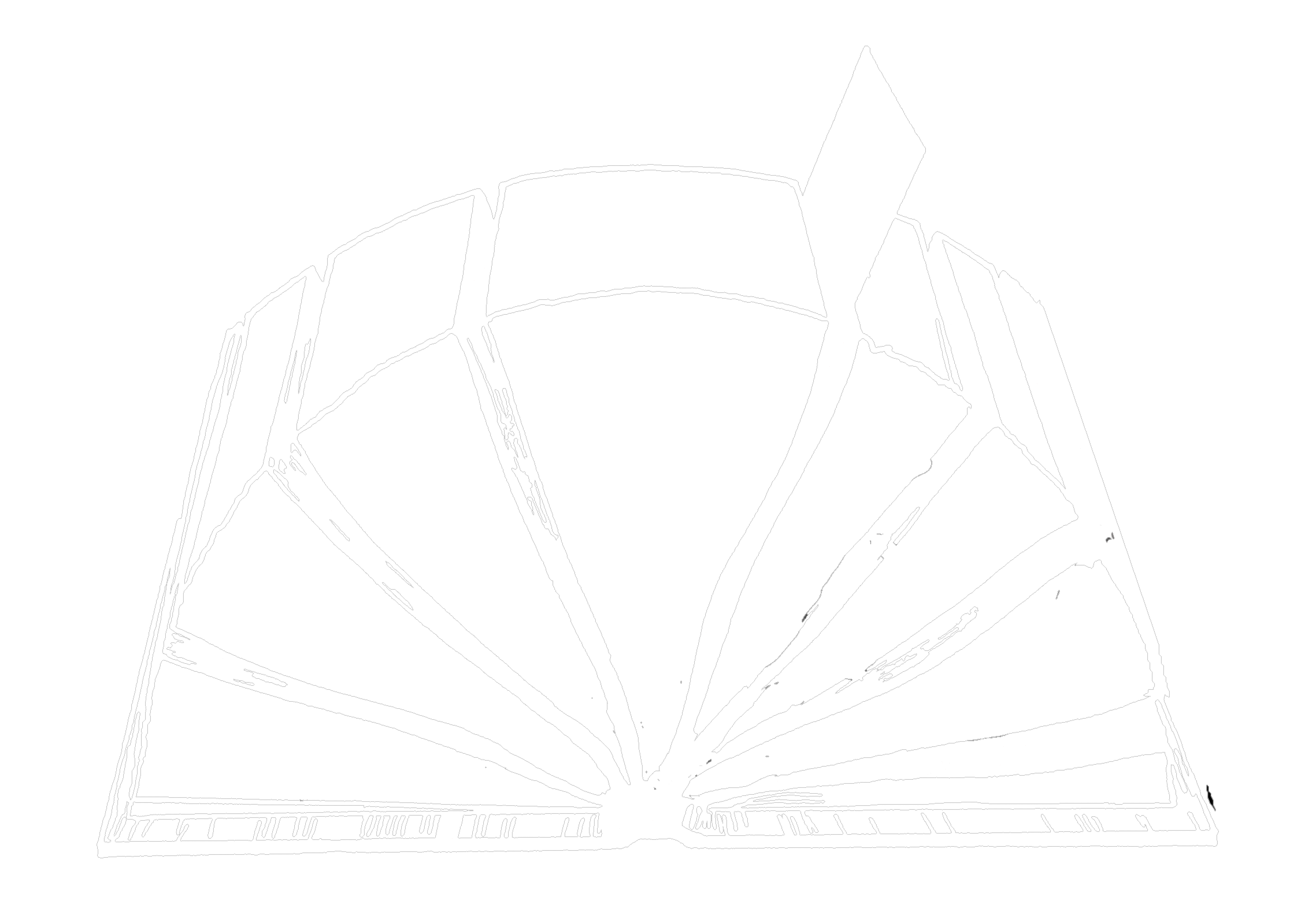 أجزاء و مقاطع
منظم ... متدرج ... خالد
A Ministry of ScriptureTechnologies International
2
9.65.06.
04
©2006 TBBMI
[Speaker Notes: نسمي هذا القسم، الكتاب المقدس المفتوح .... لأن…   
////          سوف نستكشف أجزائه ومقاطعه.
الآن، ربما بدأتم في تطوير ملف الكتاب المقدس الذهني الخاص بكم. 
لذا... الأفكار التي ستعرض لاحقاً ستريكم أن 
////           كلمة الله هي بناء تتدرجي، منظم. لا حدود زمني لقيمتها الروحية... تحتوي على مجموعة لا تضاهى من الأدب التي عليها يمكنكم وضع إيمانكم وثقتكم الكاملة – في كتّابها، في رسالة الخلاص التي تقدمها، في إرشاداتها الروحية المؤكدة لكل إنسان على هذا الكوكب.]
A
B
"       "
"       "
D(ع.ق)
D(ع.ج)
C
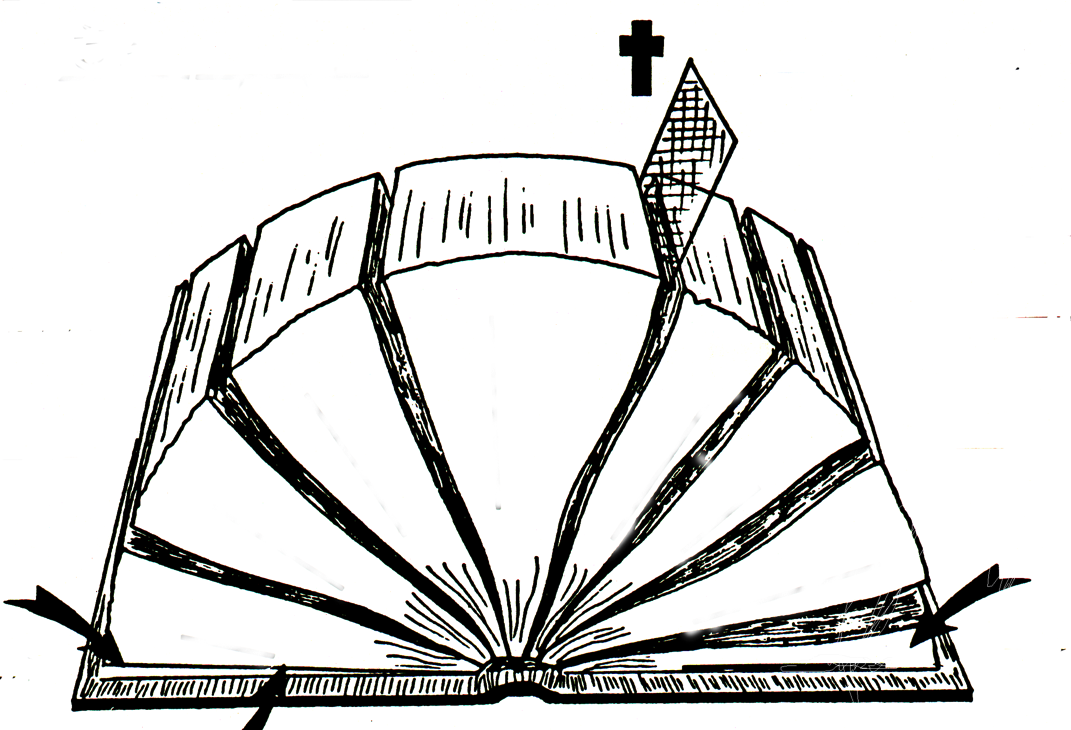 موضوع واحد
"       "
"       "
E(ع.ج)
E(ع.ق)
F(ع.ج)
F(ع.ق)
4
5
3
/
/
G(ع.ج)
G(ع.ق)
6
2
7
مساعد الطالب # ١٨
1
8
H(ع.ق)
H(ع.ج)
2 
1
J
I(ع.ق)
06-06
الكتاب المقدس المفتوح
©TBBBI
©2006 TBBMI
9.65.06.
05
©2006 TBBMI
06-
[Speaker Notes: مع مساعد الطالب رقم 18 ... المُسمى "الكتاب المقدس المفتوح"،... ستتمكنون من ملئ الفراغات كلما تقدمنا في الدرس. توقفوا لدراستها للحظة وستجدون عدداً من الخطوط والحروف الفارغة، التي سوف ترشدكم خلال هذا القسم التالي. جاهزون؟ لنبدأ.]
٤
٤
القصةالأحدث
القصةالأقدم
٤
٣
٥
٦
٢
٧
١
٨
5
06
[Speaker Notes: نبدأ بفتح صفحات الكتاب المقدس التي في هذا الرسم, 
قسموه إلى ثمانية أقسام...
////          مع علامة التقسيم في المنتصف...
////          مع أربعة أقسام على جانب واحد وأربعة على الجانب الآخر. وبالطبع، ربما يكون واضحاً لك 
////          أن علامة التقسيم تقع عند مفترق هذين القسمين الرئيسيين من الكتاب المقدس. الذي يحدد الحدث الأكثر أهمية في تاريخ كوكبنا – صليب الجلجثة وتضحية ربنا.
////          تشكل الأقسام الأربعة الموجودة على يسار العلامة ما نسميه الآن، القصة الأقدم…
////          إلى اليمين، القصة الأحدث.]
القصةالأحدث
القصةالأقدم
٤
٣
٥
٦
٢
٧
١
٨
07
[Speaker Notes: الآن سنقوم بترقيم كل قسم بالترتيب... من القسم الأول على اليسار، وهكذا إلى القسم الثامن على اليمين.]
القصةالأحدث
القصةالأقدم
٤
٣
٥
٦
٢
٧
١
٨
4
08
[Speaker Notes: سنكشف عن بعض أوجه التشابه المثيرة للاهتمام بين الأقسام المتنوعة من الكتاب. سنقوم، على سبيل المثال، بربط الأقسام معًا 
////          1 و 5،
////          2 و 6،
////          3 و 7 و 
////          4 و 8.]
القصةالأحدث
القصةالأقدم
٤
٣
٥
٦
٢
الأناجيل
٧
١
٨
الناموس
وثــيـــقـــــة             البــدايـــــة
3
09
[Speaker Notes: انظروا أولاً إلى القسم 1 والقسم 5.  فكروا فيهما على أنهما يخدمان غرضاً متشابهاً فيما يتعلق بتطور قصة الكتاب المقدس.  إذا كنتم تستخدمون ورقة مساعد الطلب رقم 18، يمكنكم ملء الفراغات بينما نتقدم في الدرس. 
////          عبر القرون أصبح هذان القسمان من الكتاب المقدس يُعرفان بالناموس في العهد القديم. 
////          وبالأناجيل في الجديد.  فكروا في هذين القسمين، الموصولين هنا بخط أزرق، على أنهما يؤديان وظائف متشابهة إلى حد ما في تنظيم الكتاب المقدس.  لأنه من هذه الأقسام الأولى من العهدين القديم والجديد 
////          تتكشف بقية أحداث كِلا العهدين ... كما سنرى الآن.  حسنا؟
هنا لدينا "وثيقة البداية " لكل جزء من الكتاب المقدس.  بعد وثائق البداية هذه ... الناموس في القديم والأناجيل في الجديد.  دعونا نفصل الأقسام الأخرى.]
ماذا يتبع؟ مجموعة من الكتابات عن شعب جديد
القصةالأحدث
القصةالأقدم
٤
٣
٥
الأناجيل
٦
٢
أعمال
٧
تاريخ
١
٨
شريعة
4
10
[Speaker Notes: فيما يلي الأقسام المتشابهة، 2 و6.
////          هذه الأقسام نسميها التاريخ في القديم و 
////          أعمال  في الجديد.  بعبارة أخرى, 
////          يكشف هذان القسمان الكتابيان عن نتيجة الظروف التي كرست في وثائق البداية ... القسمان 1 و5.  لذا، إذا كان لدينا ناموس وتاريخ في القديم، والأناجيل وأعمال في الجديد…
////          ما يلي بعد ذلك؟ حتمًا، مجموعة من الكتابات والقصص عن شعب جديد كوّنه الله... إسرائيل كأمة جديدة والكنيسة كشعب جديد في العهد الجديد.]
القصةالأحدث
القصةالأقدم
٤
٣
٥
٦
الأناجيل
٢
أعمال
شعر
٧
تاريخ
الرسائل
١
٨
شريعة
3
11
[Speaker Notes: لذا ... هنا سنربط معًا الأقسام 3 في القديم و7  في الجديد.
////          تُسمى هذه عادة الشعر في القديم
////          والرسائل في الجديد.  
////          في كلتا الحالتين، تظهر هذه الكتابات أنها نتجت كاستجابة للظروف التي تم سردها في القسمين السابقين من كل عهد... مع بعض الخصائص النبوية]
القصةالأحدث
القصةالأقدم
٤
٣
٥
الأنبياء
٦
الأناجيل
شعر
٢
أعمال
٧
تاريخ
الرسائل
١
٨
شريعة
الرؤيا
2
12
[Speaker Notes: وأخيراً... المقطعين 4 و 8 ... ألجزآن الكتابيان اللذان، كنوع من الأدب، غير معروف فعلياً في وثائق دينية أخرى خارج التقليد اليهودي المسيحي.  
////          هذه الأقسام هي الأنبياء في العهد القديم و 
////          كتاب سفر الرؤيا في الجديد.]
الأناجيل
القصةالأحدث
القصةالأقدم
الأنبياء
الشعر
أعمال
تاريخ
الرسائل
شريعة
الرؤيا
٤
٣
٥
٦
٢
٧
١
٨
4
13
[Speaker Notes: الان يتم التركيز على بعض الأفكار الجديدة. بنظرة من الأعلى، مواضيع "الوثيقة التأسيسية لإيماننا" تظهر بتدرج، وتسلسل واضح، وفي تقدم منطقي ومنظم للموضوعات… هكذا ترونها عندما تنظرون إليها بهذه الطريقة.  
////          في كل قسم لدينا وثائق البداية...
////          ومنها تاريخ شعب جديد...
////          والتي بدورها تنتج استجابات لعمل الله في حياتهم...
////          تتوج في قسمين من الكتابة النبوية التي تمتد الى أبعد بكثير من عصرنا بإتجاه تتميم الله لوعوده.]
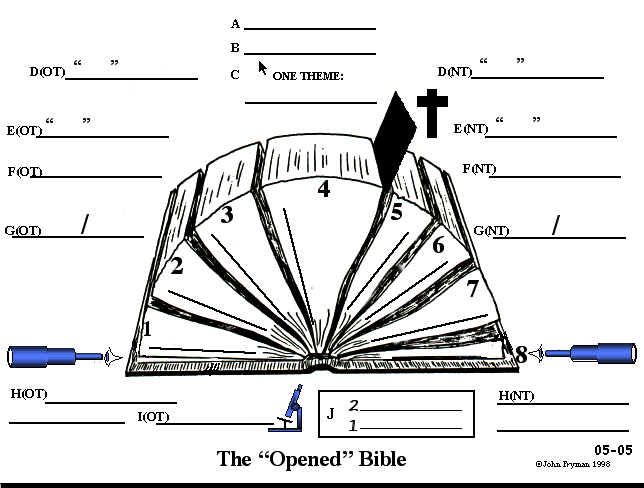 1600 سنة
خط A & B
40 كاتب
الأناجيل
الشعر
أعمال
أنبياء
القادة العسكريين
فقط رفقاء
تاريخ
الرسائل
شريعة
رجال أعمال
الرؤيا
شعراء
٤
كهنة
٣
٥
ملوك
٦
مطعّم      أشجار
٢
البنوك
٧
١
٨
4
14
[Speaker Notes: هناك عدة عوامل أخرى كثيرة تساعد على توضيح بعض الخصائص الأساسية للكتاب المقدس.  إذا كنتم تستخدمون مساعد الطالب رقم 18، فستجدون الأحرف والأرقام المقابلة للحفاظ على تقدمكم منظماً أثناء انتقالك عبر المرئيات القادمة.
////          [تختفي ورقة مساعد الطالب] ... بدءًا من الخط A…
////          كتابكم المقدس كُتب في فترة زمنية طويلة... بالمقياس الأرضي، حوالي 1600 سنة.   
////          وطوال ذلك الوقت...خط ب ... لقد تم جمعه من كتابات 40 كاتباً، من خلفيات مختلفة.... 
////          [المتابعة تلقائية من خلال هذه القائمة]
ملوك، مطعّم أشجار فقير، مصرفيين ، شعراء ، كهنة ، قادة عسكريون وأناس عادييين وكلها تحمل رسائل خاصة من الله إلى الناس في أيامهم... وللناس في أيامنا ايضاً.]
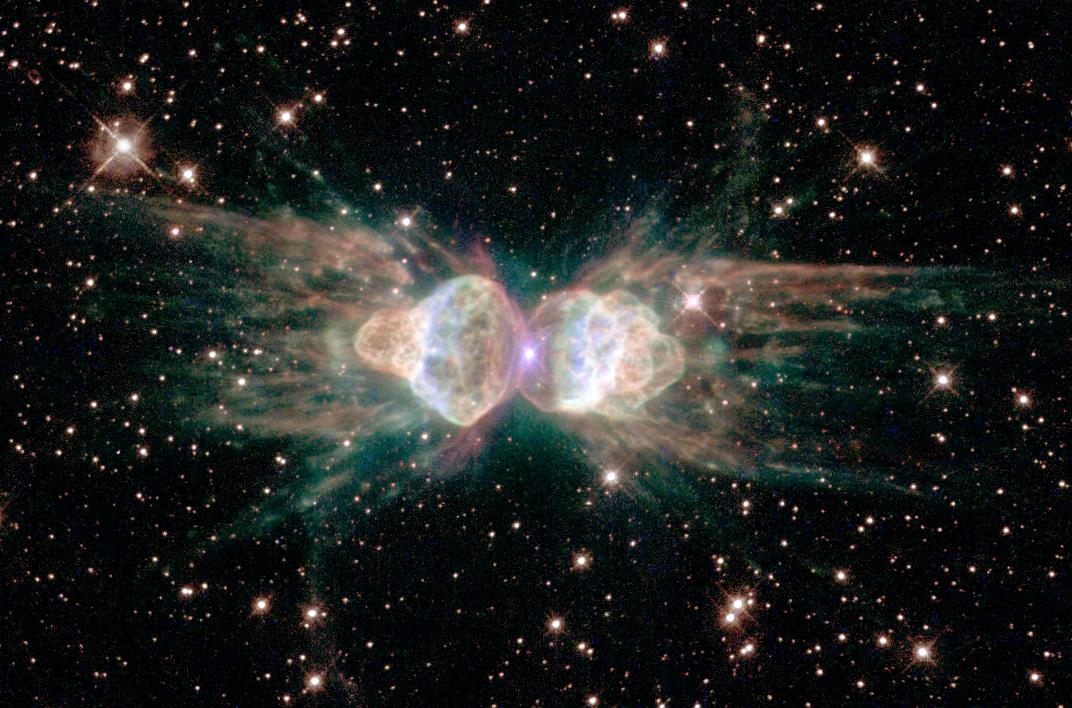 مجد الله
أناجيل
موضوع واحد
خط C
أعمال
انبياء
شعر
مجد الله
تاريخ
رسائل
شريعة
الرؤيا
٤
٣
٥
٦
٢
٧
١
٨
2
2
9.65.06.
15
© 2006 TBBMI
[Speaker Notes: ومن خلال كل سفر، في خلال كل صفحة، يتم توصيل
////          موضوع واحد عظيم فقط... الخط c... مجد الله.  
////          لماذا هذا الموضوع؟ لأنه بدون ادراكنا الأساسي لمجد الله، فإننا بذلك نتجاوز الموضوع الأساسي الموحد لكل عمل في حياتنا المسيحية. مثلاً، كيف يمكننا أن نكون أكثر فاعلية في الكرازة، إذا لم نضع ونحتفل بمجد الله وهو الذي نبشر به.]
1600 سنة
الأناجيل.
40 كاتب
العهد
القديم
العهد
الجديد
موضوع واحد
أنبياء
أعمال
شعر
مــجــد الــلــه
تاريخ
الرسائل
الخط  D
شريعة
الرؤيا
عقد قديم ……عقد جديد
مشيئة الله القديمة…مشيئة الله الجديدة
4
16
[Speaker Notes: الخط D على كلا الجانبين .... يسرد أبسط أقسام الكتاب، تلك المألوفة لمعظم الجميع.  ينقسم دليل الدراسة الآن ليشمل… 
////          على الجانب الأيسر، الاختبار القديم،
////          على اليمين، الاختبار الجديد. 
وإذا عدنا بالذاكرة الى دراسة العهود، يمكننا الآن أن نرى أن هذه الكلمات يمكن أن تكون هكذا…
////          العقد القديم والعقد الجديد ... أو
////          مشيئة الله القديمة ومشيئة الله الجديدة.]
3 x 9 = 27
1600 سنة
40 كاتب
الأناجيل
"العهد"
القديم
"العهد"
الجديد
موضوع واحد
مــجــد الــلــه
أعمال
شعر
أنبياء
تاريخ
الخط E
الرسائل
شريعة
الرؤيا
39 سفر
27 سفر
3
17
[Speaker Notes: ما Iهو حجم تلك المجموعات من الكتب في كل عهد؟
بالمناسبة، بعضها عبارة عن رسائل. 
////          خط E... 39 سفراً في العهد القديم ... و
////          27 سفراً في العهد الجديد. وإليكم فكرة مفيدة لتنشيط ذاكرتكم...
////          من الرقم 39 على اليسار ... اضربوا 3 في 9 لتحصلوا على 27. وهكذا الرقم 39 يقودكم مباشرة إلى 27.  من السهل تذكر هذه الطريقة.]
1600 سنة
40 كاتب
الأناجيل
"العهد"
القديم
"العهد"
الجديد
موضوع واحد
مــجــد الــلــه
أعمال
شعر
أنبياء
تاريخ
الرسائل
شريعة
27 سفر
39 سفر
الرؤيا
الخط F
عبري
يوناني
2
18
[Speaker Notes: وماذا عن اللغات؟ هذا يقودنا إلى الخطF 
////          في كتابات المخطوطة الأصلية، كتب العهد القديم بالكامل بالعبرية، اللغة القديمة لليهود.  
////          ولكن من ناحية العهد الجديد، كتبة هذه الوثائق بالكامل باللغة االسائدة المشتركة في ذلك الوقت – اللغة اليونانية. هنا وهناك في كلا العهدين نرى أحياناً عبارات وجمل قصيرة مكتوبة بلغات الشرق الأدنى القديم الأخرى، ولكن ليس في كثير من الأحيان.]
1600 سنة
40 كاتب
أناجيل
"العهد"
القديم
"العهد"
الجديد
موضوع واحد
مــجــد الــلــه
أعمال
نبوات
شعر
تاريخ
رسائل
شريعة
27 سفر
39 سفر
رؤيا
عبري
يوناني
خط G
الناموس/
النعمة/
التتميم
الوعود
4
19
[Speaker Notes: ولكن هل هناك بعض الطرق الأخرى لتفصيل الكتاب المقدس وتقسيمهه؟ على سبيل المثال ... إذا أردت أن تلخصه بكلمة واحدة أو كلمتين تصف بهما كلا العهدين، فما هي هذه الكلمة أو الكلمات التي تختارها؟  
فيما يلي بعض الاقتراحات.
////          أولاً، الخط G على كلا الجانبين .... العهد القديم يعكس وقت اناموس, 
////          بينما العهد الجديد، زمن النعمة، اختلاف عميق في علاقة الإنسان المتدرجة بالله.
////          فكرة أخرى، قد يقول البعض أن العهد القديم كان زمن الوعد. 
////          بينما الجديد هو تتميم الوعد  
في كل من هذه الأفكار المترابطة، يمكنك أن ترى انعكاسًا لوعود العهد التي درسناها سابقاً... مع برنامجهم التاريخي عبر عدة قرون!]
1600 سنة
40 كاتب
أناجيل
"العهد"
القديم
"العهد"
الجديد
موضوع واحد
أنبياء
مــجــد الــلــه
أعمال
شعر
تاريخ
رسائل
شريعة
27 سفر
39 سفر
الرؤيا
عبري
يوناني
الناموس/
النعمة/
التتميم
الوعود
20
[Speaker Notes: الآن نرى منظارين، يشيران في اتجاهين معاكسين... أحدهما يقع بالقرب من بداية الكتاب المقدس، في سفر التكوين... وآخر بالقرب من النهاية, في سفر الرؤيا...]
1600 سنة
40 كاتب
الأناجيل
"العهد"
القديم
"العهد"
الجديد
موضوع واحد
أنبياء
أعمال
مــجــد الــلــه
شعر
تاريخ
رسائل
شريعة
27 سفر
39 سفر
الرؤيا
عبري
يوناني
الناموس/
النعمة/
التتميم
الوعود
منظار
منظار
خط H
الماضي الأبدي
المستقبل الأبدي
3
21
[Speaker Notes: وصلنا إلى  خط ... Hفي العهد القديم، يظهر منظار 
////          يتطلع بعيداً في الماضي الأبدي. 
بينما في جانب العهد الجديد, 
////          منظار آخر،
////          هذا يحدق بعيداً في مستقبل الأبدي.  
تذكروا أن فكرة التلسكوب هذه تنطبق فقط على النهايات القصوى للكتاب.  فكر فيهما كنهايات كامل مجموعة الكتاب المقدس.]
تكوين ١٢ !!!
أبراهيم
1600 سنة
40 كاتب
"العهد"
القديم
أناجيل
"العهد"
الجديد
موضوع واحد
أنبياء
مــجــد الــلــه
أعمال
شعر
تاريخ
رسائل
شريعة
27 سفر
39 سفر
الرؤيا
عبري
يوناني
النعمة/
الناموس/
الوعود
التتميم
منظار
منظار
الماضي الأبدي
المستقبل الأبدي
منظار
الخط I
5
9.65.06.
22
[Speaker Notes: السطر I ... الآن، في تفكيركم، غيروا من  2 تلسكوب إلى 
////          ميكروسكوب واحد فقط ... على جانب العهد القديم.  هذه نقطة تغيير رئيسية في اتجاه خط قصة الكتاب المقدس.  
////          خلال فترة الناموس ... في الفصل الثاني عشر من سفر التكوين ... ينتقل الكتاب المقدس فجأة من سرد الأحداث البعيدة في الماضي الأبدي ... ليركز على رجل واحد وعائلته وحياتهم الرائعة وهم يتبعون الله بإيمان كامل.
////          الرجل هو إبراهيم. نعلم قصة حياته المذهلة من سفر التكوين 12 ... تذكرون الأرض ...النسل... البركة؟  نتذكر أن هذا الرجل عاش حياته وخدمته خلال السنوات الأولى من التاريخ المسجل.  إنه ليس خيالًا من التقاليد القبلية القديمة. 
////          لذا ... هنا عند الميكروسكوب يمكننا تعديل زاوية رؤيتنا من العريضة التي ترينا الماضي البعيد الى رؤية ضيقة ومحددة - تحت المايكروسكوب الكتابي: إبراهيم. 
////          لقد كانت حياته وشغفه وإيمانه الكامل بإرشاد الله، هي الأساس لقصة الكتاب المقدس العظيمة – وعبر الاسفار الـ 66، تواصل العمل على تطوير وتوجيه حياتنا حتى هذه اللحظة بالذات.]
1600 سنة
40 كاتب
أناجيل
"العهد"
القديم
"العهد"
الجديد
موضوع واحد
أنبياء
مــجــد الــلــه
أعمال
شعر
تاريخ
رسائل
شريعة
27 سفر
39 سفر
الرؤيا
عبري
يوناني
الناموس/
النعمة/
التتميم
الوعود
منظار
منظار
خط J
الماضي الأبدي
المستقبل الأبدي
2 منظار
1 مايكروسكوب
20
[Speaker Notes: إذاً... هناك طريقة أخرى لتسمية الأشياء..... الخطين الذين في المستطيل المسمى خط J. يمكن أن نرى الكتاب المقدس كمجموعة من الأعمال منظمة تحت عناوين من منظارين ومايكروسكوب واحد. التركيز على حياة إبراهيم – الرجل العظيم تحت عدسة المايكروسكوب – هو النقطة المركزية في تعلم كيفية إدارتنا الذهنية للكتاب المقدس.]
1600 سنة
40 كاتب
أناجيل
"العهد"
القديم
"العهد"
الجديد
موضوع واحد
أنبياء
مــجــد الــلــه
أعمال
شعر
تاريخ
رسائل
شريعة
27 سفر
39 سفر
الرؤيا
عبري
يوناني
الناموس/
النعمة/
التتميم
الوعود
منظار
منظار
الماضي الأبدي
المستقبل الأبدي
2 منظار
1 مايكروسكوب
مايكروسكوب
20
[Speaker Notes: تذكروا أن محور التركيز بينما نراجع بسرعة فكرة "الكتاب المقدس المفتوح" 
////          صليب يسوع المسيح هو النقطة االمحورية  التي تجمع كل هذه الحقائق الأساسية معاً. وتدركون بوضوح حقيقة كلمة الله – مع جدولها الزمني التاريخي…]
1600 years
1600 years
قادش برنيع
الدعوة
1600 years
قادش برنيع
الدعوة
S - D - S
40 authors
40 authors
S - D - S
"OLD" 
Testament
"OLD" 
Testament
40 authors
"NEW"  
Testament
"NEW"  
Testament
GOSPELS
GOSPELS
GOSPELS
"OLD" 
Testament
٤٠
"NEW"  
Testament
الأناجيل
ONE THEME:
ONE THEME:
كل الأحداث تؤدي إلى …..         
       خدمة
        الرب يسوع المسيح
الرسائل
٤٠
سيناء
الأناجيل
ONE THEME:
the glory of God
the glory of God
الرسائل
سيناء
PROPHECIES
PROPHECIES
the glory of God
ACTS
PROPHECIES
WRITINGS
أريحا
ACTS
ACTS
WRITINGS
WRITINGS
الأرض المنقسمة
أريحا
HISTORIES
الأرض المنقسمة
EPISTLES
HISTORIES
HISTORIES
"27" Books
"27" Books
"39" Books
"39" Books
٤٣٠
EPISTLES
EPISTLES
"27" Books
"39" Books
الخروج
٤٣٠
LAW
الكنيسة
الخروج
٧٠ سنة
LAW
LAW
الكنيسة
REVELATION
REVELATION
REVELATION
٧٠ سنة
Hebrew
Hebrew
Greek
Greek
الأنبياء
Hebrew
Greek
اسرائيل
الأنبياء
أسرائيل
J - E
Grace/
Grace/
Law/
Law/
J - E
Grace/
Law/
العبودية
أعمال
Promise
Promise
Fulfillment
Fulfillment
العبودية
أعمال
Promise
Fulfillment
يهوذا
القضاة
350
يهوذا
القضاة
L - S - B
٣٥٠
Telescope
Telescope
Telescope
Telescope
L - S - B
I - I
Telescope
Telescope
I - I
١٢ سبط
الرؤيا
١٢ سبط
الرؤيا
Eternity Past
Eternity Past
Eternity Future
Eternity Future
Eternity Past
Eternity Future
M - C - C
Z - E - N
2 Telescopes
1 Microscope
2 Telescopes
1 Microscope
M - C - C
Z - E - N
2 Telescopes
1 Microscope
Microscope
Microscope
Microscope
٥ مواعظ
٣   رحلات …
٥ عظات
٣ رحلات …
06-27
06-27
1
9.65.06.
25
©2006 TBBMI
[Speaker Notes: …هي مجموعة منظمة من الكتابات المنطقية وذات المصداقية!
من حياة إبراهيم الرائعة .... مدعومة بوعود العهد ذاك... الذي يؤدي إلى كل حدث في الجدول الزمني للكتاب المقدس….
////          تتوج في خدمة الرب يسوع المسيح وتطور الكنيسة الأولى وانتشارها في جميع أنحاء العالم!  وثيقة رائعة من الاكتمال والتماسك والوعود لأرواحنا.
الآن ... بسرعة ... دعونا نراجع ما تعلمناه بهذا "الكتاب المقدس المفتوح".]
1600 years
قادش برنيع
الدعوة
S - D - S
40 authors
GOSPELS
"OLD" 
Testament
"NEW"  
Testament
توازي وظيفي للعهد القديم والعهد الجديد …. شريعة (١) و أناجيل (٥)تنتجان ـــــــــــــــــــــ،                                                                                     التاريخ (٢) والأعمال (٦),يظهران تطور في ـــــــــــ،
التي تنتج مجموعة ـــــــــــــــــ،الشعر (٣) والرسائل (٧)،,ترك هذان الجزآن فريدان في  كتابنا المقدس،                                                        ال ــــــــــــ و (٤).
ال ــــــــــــ (٨).
٤٠
الأناجيل
ONE THEME:
الرسائل
سيناء
PROPHECIES
the glory of God
ACTS
WRITINGS
أساساً تاريخياً
أريحا
الأرض المنقسمة
HISTORIES
EPISTLES
"27" Books
"39" Books
٤٣٠
الخروج
الثقافة
LAW
الكنيسة
REVELATION
٧٠ سنة
Hebrew
Greek
كتابات
الأنبياء
أسرائيل
J - E
Grace/
Law/
العبودية
أعمال
Promise
Fulfillment
أنبياء
KADESH BARNEA
يهوذا
القضاة
JUDAH
٣٥٠
L - S - B
رؤيا
Telescope
Telescope
I - I
١٢ سبط
الرؤيا
Eternity Past
Eternity Future
1600 years
M - C - C
Z - E - N
2 Telescopes
1 Microscope
40 authors
مساعد الطالب  # 18
Microscope
40
٥ عظات
ONE THEME:
٣ رحلات …
06-27
5
9.65.06.
26
©2006 TBBMI
[Speaker Notes: إذا كنت تعمل مع مساعد الطلب رقم 18 ... اتبع في أسفل الصفحة على المتوازيات الوظيفية للعهد القديم والجديد في الكتاب المقدس.  
الناموس والأناجيل ينتجان 
////          …أساساً تاريخياً... القصص وأعمال الرسل؛ الذان يظهران تطور 
//// …ثقافة؛ والتي بدورها تنتج مجموعة 
////  …كتابات ... هي الكتب الشعرية والرسائل، مخلفين هذين الجزأين الفريدين في كتابنا المقدس،
////  …الأنبياء و 
///  …الرؤيا.]
1600 سنة
40 كاتب
أناجيل
"العهد"
القديم
"العهد"
الجديد
موضوع واحد
أنبياء
مــجــد الــلــه
أعمال
شعر
تاريخ
رسائل
شريعة
27 سفر
39 سفر
الرؤيا
عبري
يوناني
الناموس/
النعمة/
التتميم
الوعود
منظار
منظار
الماضي الأبدي
المستقبل الأبدي
2 منظار
1 مايكروسكوب
مايكروسكوب
دراسة مساعدة # ٣٣
20
[Speaker Notes: الآن لمرة أخيرة، باستخدام مساعدة الطالب رقم 33 كدليل لكم، إليكم العوامل المؤثرة في "الكتاب المقدس المفتوح".  تطور الكتاب المقدس على مدى ألف وستمائة عام، بقلم حوالي 40 كاتباً مختلفًا ومن خلفيات وخبرات مختلفة…]
1600 سنة
40 كاتب
أناجيل
"العهد"
القديم
"العهد"
الجديد
موضوع واحد
أنبياء
مــجــد الــلــه
أعمال
شعر
تاريخ
رسائل
شريعة
27 سفر
39 سفر
الرؤيا
عبري
يوناني
الناموس/
النعمة/
التتميم
الوعود
منظار
منظار
الماضي الأبدي
المستقبل الأبدي
2 منظار
1 مايكروسكوب
مايكروسكوب
20
[Speaker Notes: يركزون بوضوح على موضوع  واحد محوري من خلال في مل صفحة من الدرما والتاريخ والتعليم .... مجد الله…]
1600 سنة
40 كاتب
أناجيل
"العهد"
القديم
"العهد"
الجديد
موضوع واحد
أنبياء
مــجــد الــلــه
أعمال
شعر
تاريخ
رسائل
شريعة
27 سفر
39 سفر
الرؤيا
عبري
يوناني
الناموس/
النعمة/
التتميم
الوعود
منظار
منظار
الماضي الأبدي
المستقبل الأبدي
2 منظار
1 مايكروسكوب
مايكروسكوب
20
[Speaker Notes: مقسم إلى قسمين كبيرين، والذي أصبحت يسمى عبر القرون ... العهد القديم والعهد الجديد.]
1600 سنة
40 كاتب
أناجيل
"العهد"
القديم
"العهد"
الجديد
موضوع واحد
أنبياء
مــجــد الــلــه
أعمال
شعر
تاريخ
رسائل
شريعة
27 سفر
39 سفر
الرؤيا
عبري
يوناني
الناموس/
النعمة/
التتميم
الوعود
منظار
منظار
الماضي الأبدي
المستقبل الأبدي
2 منظار
1 مايكروسكوب
مايكروسكوب
20
[Speaker Notes: نظم في 39 سفراً في العهد القديم و27 سفراً في العهد الجديد.]
1600 سنة
40 كاتب
أناجيل
"العهد"
القديم
"العهد"
الجديد
موضوع واحد
أنبياء
مــجــد الــلــه
أعمال
شعر
تاريخ
رسائل
شريعة
27 سفر
39 سفر
الرؤيا
عبري
يوناني
الناموس/
النعمة/
التتميم
الوعود
منظار
منظار
الماضي الأبدي
المستقبل الأبدي
2 منظار
1 مايكروسكوب
مايكروسكوب
20
[Speaker Notes: مكتوب بالعبرية في الغالب ...للعهد القديم... واليونانية...للعهد  للجديد.]
1600 سنة
40 كاتب
أناجيل
"العهد"
القديم
"العهد"
الجديد
موضوع واحد
أنبياء
مــجــد الــلــه
أعمال
شعر
تاريخ
رسائل
شريعة
27 سفر
39 سفر
الرؤيا
عبري
يوناني
الناموس/
النعمة/
التتميم
الوعود
منظار
منظار
الماضي الأبدي
المستقبل الأبدي
2 منظار
1 مايكروسكوب
مايكروسكوب
20
[Speaker Notes: فكرتان أساسيتان تمتدان عبر صفحاته ... الناموس في العهد القديم مقابل النعمة في العهد  الجديد ... وأيضًا ... في ذهن الكثيرين.]
1600 سنة
40 كاتب
أناجيل
"العهد"
القديم
"العهد"
الجديد
موضوع واحد
أنبياء
مــجــد الــلــه
أعمال
شعر
تاريخ
رسائل
شريعة
27 سفر
39 سفر
الرؤيا
عبري
يوناني
الناموس/
النعمة/
التتميم
الوعود
منظار
منظار
الماضي الأبدي
المستقبل الأبدي
2 منظار
1 مايكروسكوب
مايكروسكوب
20
[Speaker Notes: وعد في العهد القديم ... تحقيق في العهد الجديد.]
1600 سنة
40 كاتب
أناجيل
"العهد"
القديم
"العهد"
الجديد
موضوع واحد
أنبياء
مــجــد الــلــه
أعمال
شعر
تاريخ
رسائل
شريعة
27 سفر
39 سفر
الرؤيا
عبري
يوناني
الناموس/
النعمة/
التتميم
الوعود
منظار
منظار
الماضي الأبدي
المستقبل الأبدي
2 منظار
1 مايكروسكوب
مايكروسكوب
20
[Speaker Notes: ثم ننظر إلى الكتاب المقدس بأكمله كبداية وكنهاية من خلال منظارين بعيدي المدى ... في العهد القديم، منظار يحدق في أبعد ماضي للأرض والكون…الماضي الأبدي .... بينما في الجديد ... منظار يتطلع إلى المستقبل الأبدي.]
1600 سنة
40 كاتب
أناجيل
"العهد"
القديم
"العهد"
الجديد
موضوع واحد
أنبياء
مــجــد الــلــه
أعمال
شعر
تاريخ
رسائل
شريعة
27 سفر
39 سفر
الرؤيا
عبري
يوناني
الناموس/
النعمة/
التتميم
الوعود
منظار
منظار
الماضي الأبدي
المستقبل الأبدي
2 منظار
1 مايكروسكوب
مايكروسكوب
20
[Speaker Notes: ومن ضخامة المشاهد التي نراها بواسطة هذين المنظارين،
يتركز المشهد على رجل واحد، إبراهيم ، الذي يُشاهد من خلال مايكروسكوب كتابي... وكل ما تبقى من الكتاب المقدس ناتج عن عمل الله في حياة خليله الصالحة…]
تكوين 12!!!
1600 سنة
40 كاتب
أناجيل
"العهد"
القديم
"العهد"
الجديد
موضوع واحد
أنبياء
مــجــد الــلــه
أعمال
شعر
تاريخ
رسائل
شريعة
27 سفر
39 سفر
الرؤيا
عبري
يوناني
أبراهيم
الناموس/
النعمة/
التتميم
الوعود
منظار
منظار
الماضي الأبدي
المستقبل الأبدي
مايكروسكوب
20
[Speaker Notes: سفر التكوين المبكر ... تلك الزاوية الواسعة تصغر وتسنن لتصبح نقطة صغيرة، لتكشف حياة رجل واحد، إبراهيم ... ثم تتوسع من خلاله لتكشف عن خطة الفداء العظيمة, كاشفة ظهور المسيا وإنجيله، ثم العمل من خلال المسيحيين في الوقت الحاضر، لتشمل كل الأرض.]
1600 سنة
40 كاتب
أناجيل
"العهد"
القديم
"العهد"
الجديد
موضوع واحد
أنبياء
مــجــد الــلــه
أعمال
شعر
تاريخ
رسائل
شريعة
27 سفر
39 سفر
الرؤيا
عبري
يوناني
الناموس/
النعمة/
التتميم
الوعود
منظار
منظار
الماضي الأبدي
المستقبل الأبدي
2 منظار
1 مايكروسكوب
مايكروسكوب
20
[Speaker Notes: وأخيراً يُرى... منظارين... ومايكروسكوب... كأداة تُرى من خلالها بنية الكتاب المقدس الشاملة.]
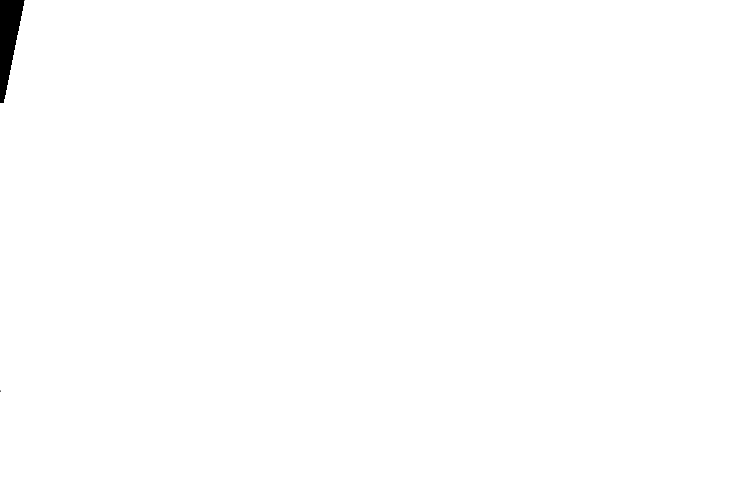 “الكتاب المقدس المفتوح”
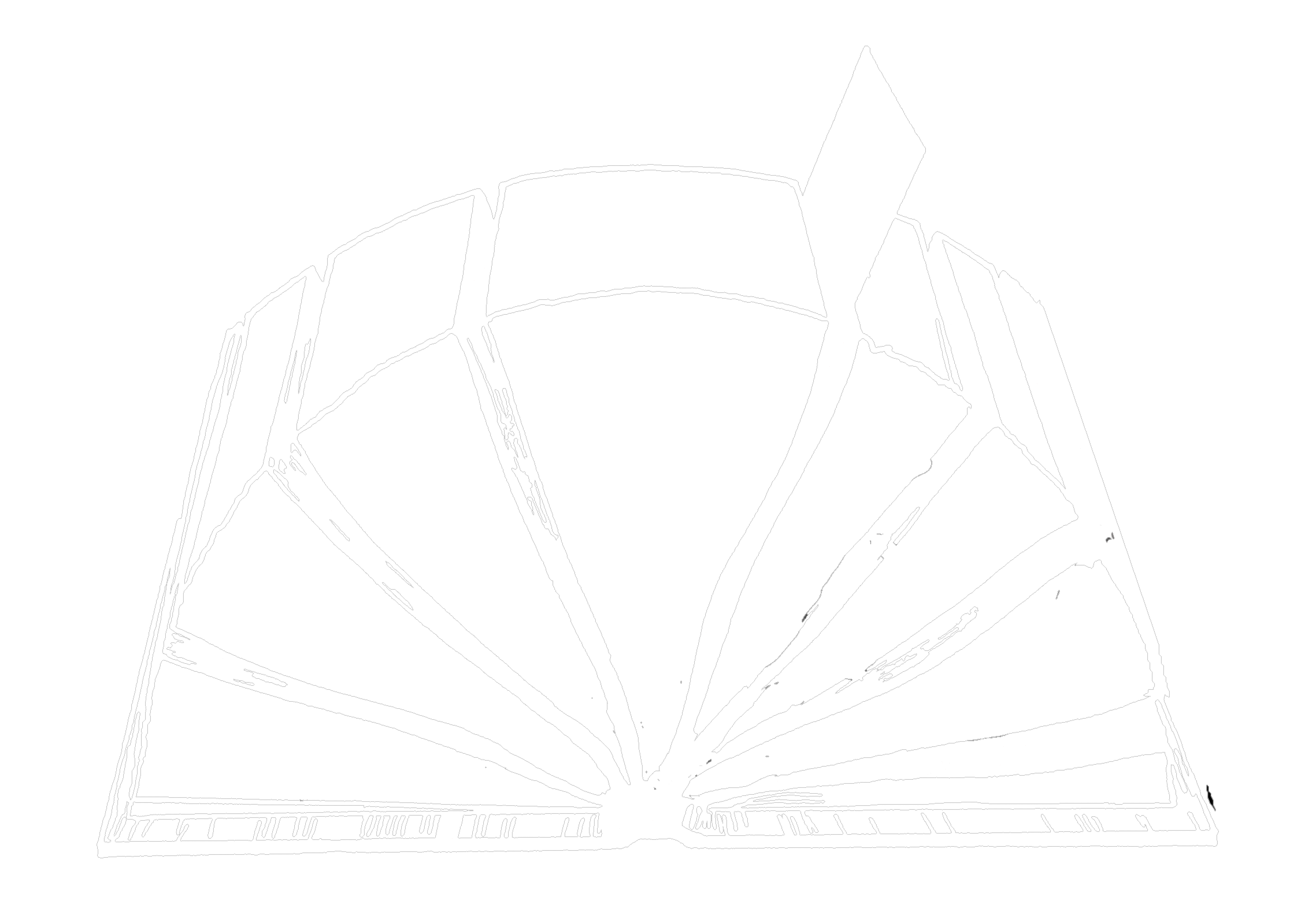 كتابك المقدس
جُزأ وفُصّل…
أجزاء
و
مقاطع
مُنظم… مُتدرج... أبدي
A Ministry of ScriptureTechnologies International
9.65.06.
38
©2006 TBBMI
[Speaker Notes: وهذا هو كتابك المقدس ... جُزّئ وفُصّل، وأُعيد تجميعه بطريقة…]
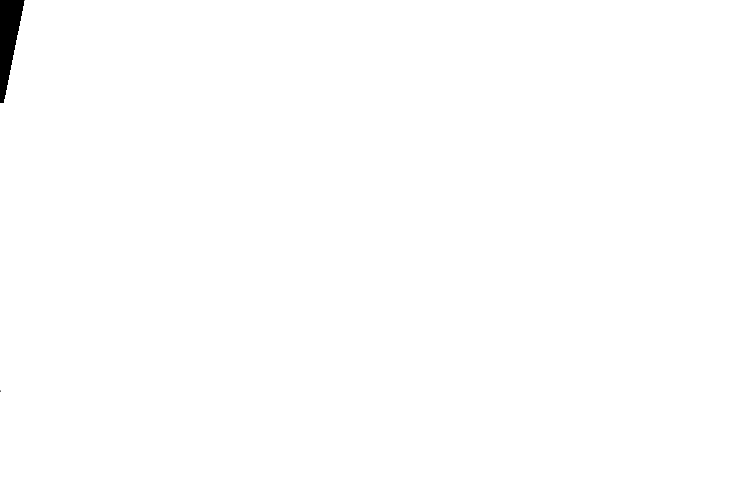 “الكتاب المقدس المفتوح”
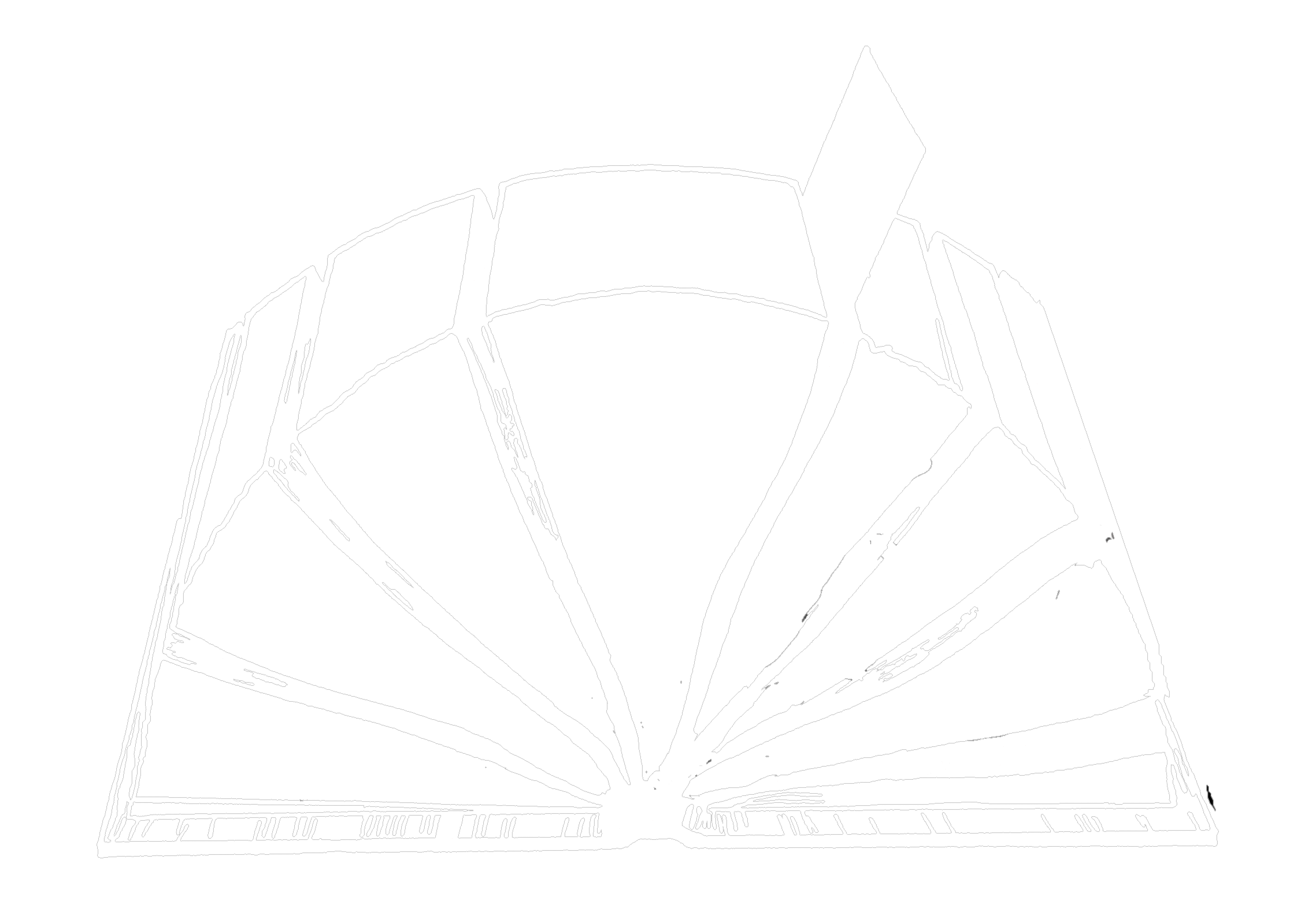 أجزاء
و
مقاطع
مُنظم… مُتدرج... أبدي
A Ministry of ScriptureTechnologies International
39
9.65.06.
©2006 TBBMI
[Speaker Notes: توضّح تنظيمه وتطور موضوعه المركزي العظيم والخالد…]
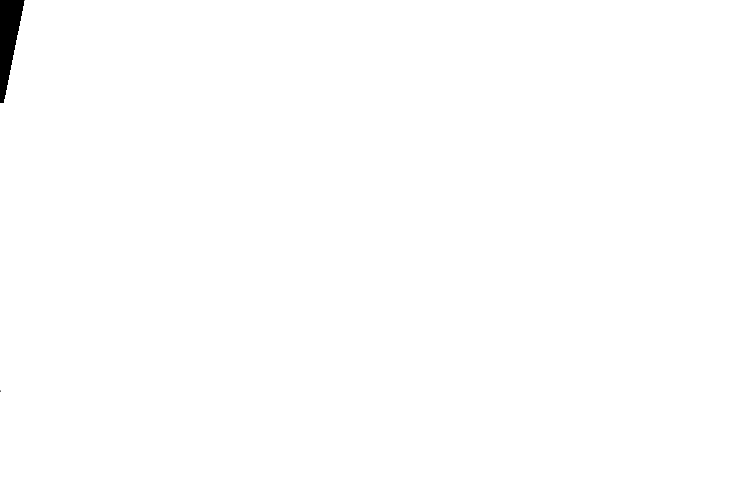 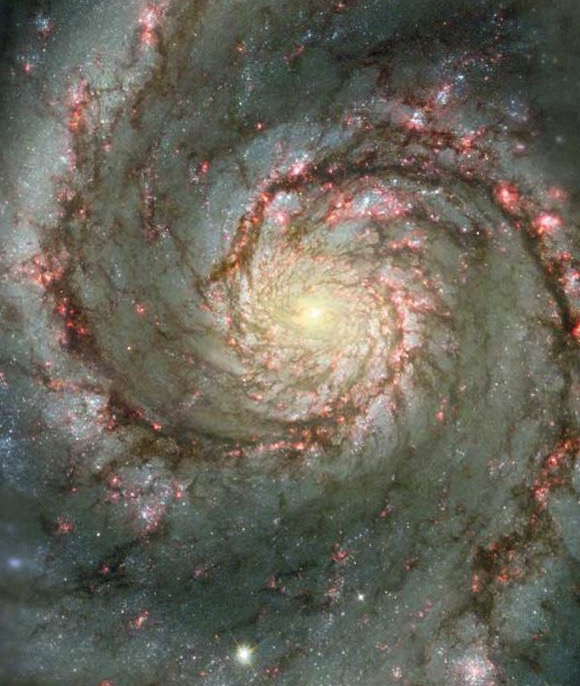 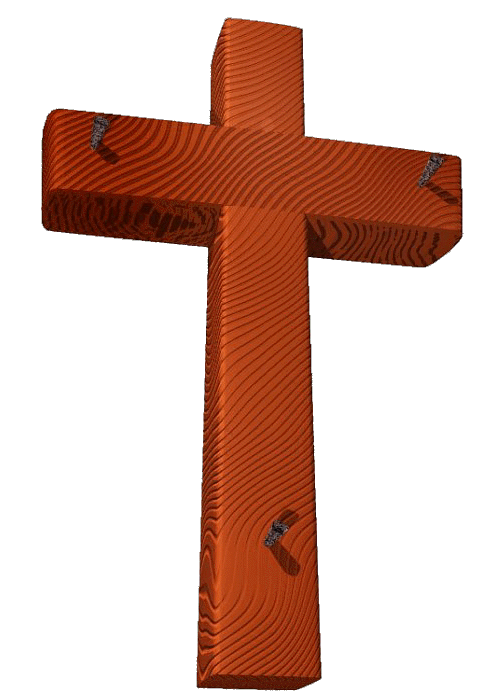 مجد   الله
1
06-31
©2006 TBBMI
9.65.06.
40
[Speaker Notes: ////           مجد الله.  رسالته الواحدة التي تتفوق وترتفع  على كل الرسائل الأخرى! توصّل إلينا رسالة الصليب المجيدة وهبة المخلص للحياة الأبدية لجميع الناس الذين يطلبونها منه.]
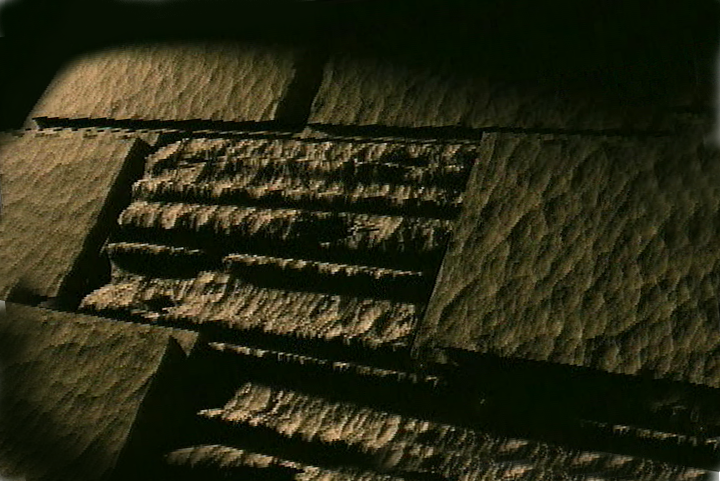 الكتاب المقدس... بالأساس
صممها د. جون فرايمان، تكساس، أمريكاتم تدريسها بواسطة الدكتور ريك جريفيث، المؤسسة الأردنية اللاهوتية جميع الملفات بعدة لغات للتحميل مجانًا في   BibleStudyDownloads.org
©2006 TBBMI
أحصل على العرض التقديمي مجاناً
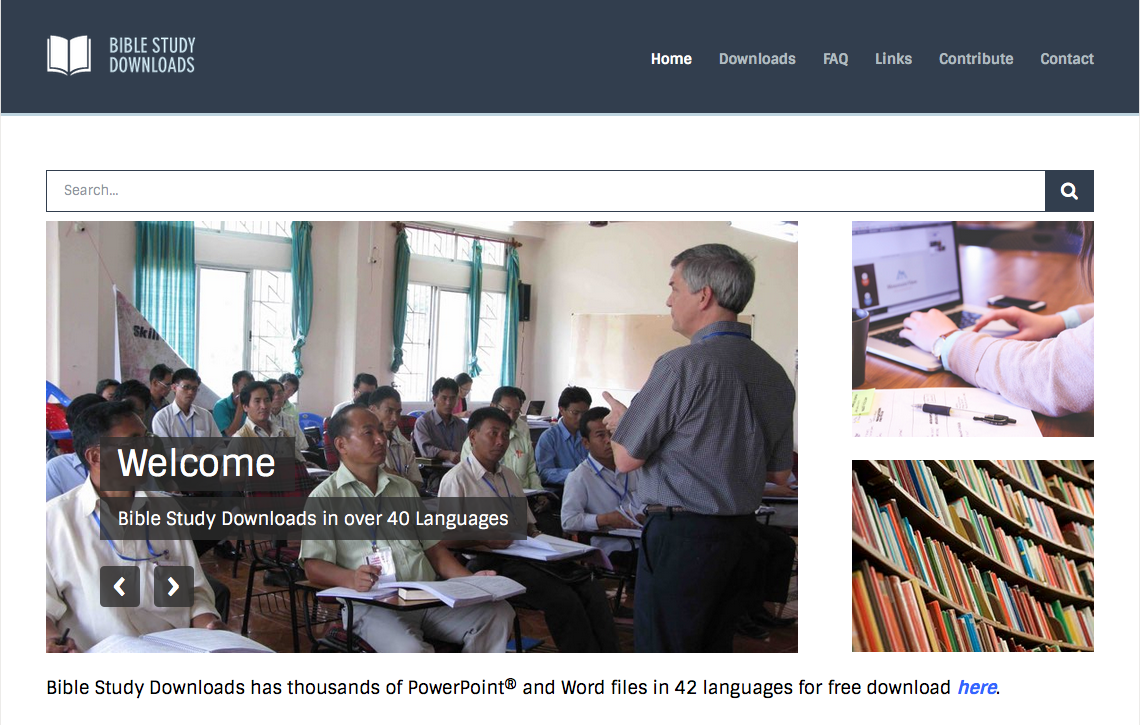 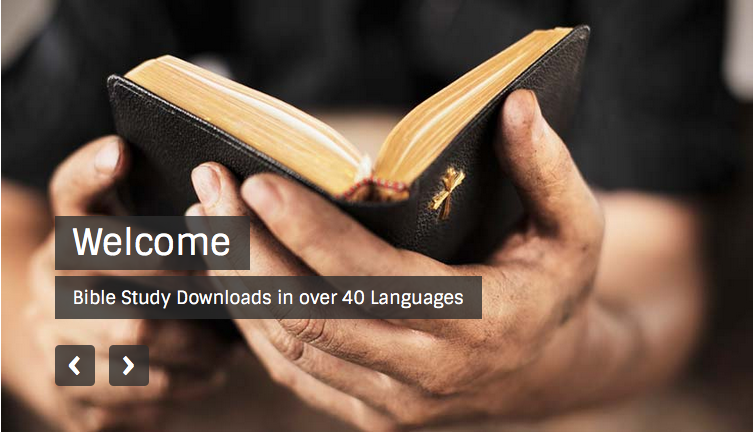 الكتاب المقدس بشكل أساسي • BibleStudyDownloads.org
[Speaker Notes: الكتاب المقدس...بالأساس- بالعربي]
*
©2006 TBBMI
42
9.65.06.